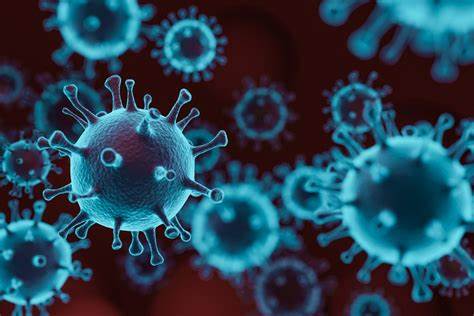 NUOVE RELAZIONI AI TEMPI DEL COVID
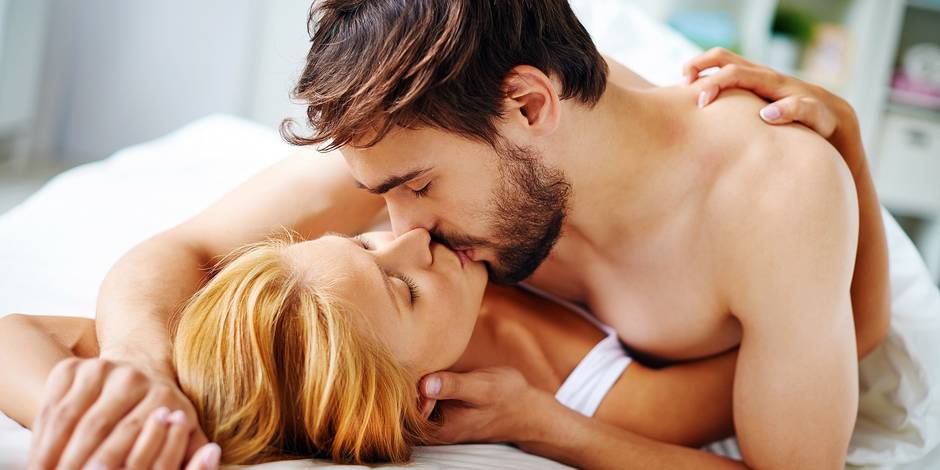 A cura di: Giulia Gagliardi, Maurizio Melis, Ilaria Padoin, Cristina Paruta, Giulia Toniolo, Simone Volpe, Valeria Ziffoni
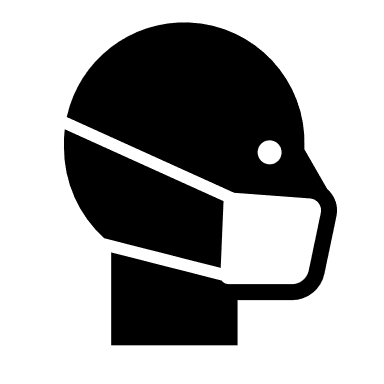 OBIETTIVO
Indagare cambiamenti nella sessualità nelle coppie nate durante il periodo di pandemia. 
Confrontare questi cambiamenti mettendo in relazione tra loro primo lockdown, periodo estivo e secondo lockdown.
Vedendo se la paura del contagio e la mancanza dei contatti sociali abbiano influito o meno sulla:  
Sessualità di coppia
Sessualità individuale
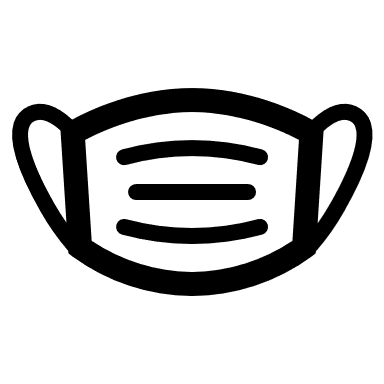 TARGET
Criteri di inclusione:
Inizio della relazione da Marzo 2020 in poi; 
Coppie che vivono in Italia; 
Volontà di collaborazione; 
Essere maggiorenni; 
Nessuna restrizione per quanto riguarda gli orientamenti sessuali.
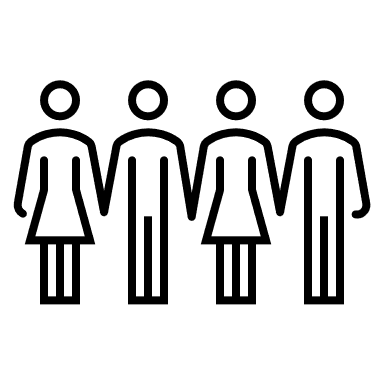 METODO:
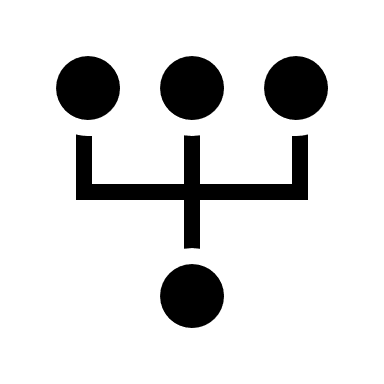 Partendo da un’analisi della letteratura riguardante, in generale, la sessualità durante la pandemia abbiamo ristretto il focus alla sessualità nelle nuove coppie. 
Riguardo a questo non abbiamo trovato della letteratura specifica 
Quindi abbiamo scelto di condurre un’indagine di tipo esplorativo
tramite un questionario approvato dal comitato etico dell’Università degli Studi di Padova
STRUTTURA DEL QUESTIONARIO
Composto in totale da 76 domande, tra cui: 
Domande chiuse ( scala Likert, scelta multipla);
Domande aperte;
A seconda del periodo di inizio della relazione il partecipante inizierà la compilazione a partire dal blocco corrispondente. 
Alcune domande sono state prese da questionari standardizzati (BISF, DASS-21, PHQ e QMI), mentre altre sono state pensate da noi.
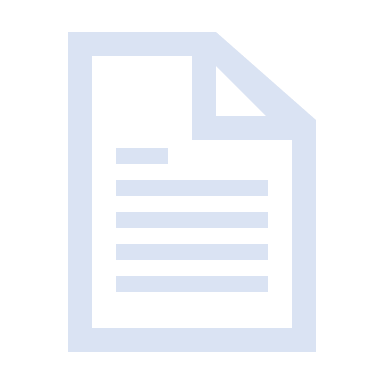 DOMANDE INTRODUTTIVE
I primi due blocchi del questionario sono introduttivi:
Blocco del consenso informato;
Blocco intro: volto all’analisi del requisito di inclusione per la partecipazione al questionario.
Ha intrapreso una relazione sentimentale nel 2020?
Sì
No
BLOCCO: INTRO
Informazioni anagrafiche;
Regione di provenienza-residenza (gialla, arancione, rossa);
Periodo inizio relazione (primo lockdown, pausa estiva, secondo lockdown).
In questo blocco vengono raccolte::
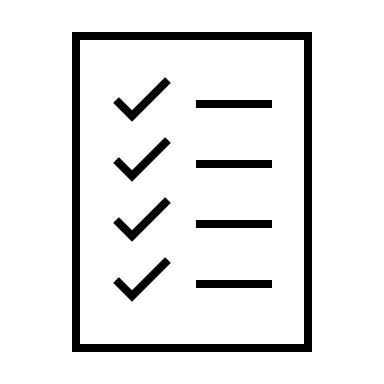 BLOCCHI PRINCIPALI
Block: Domande generali (21 Questions)
Standard: Primo lockdown (14 Questions)  Marzo – Maggio 
Block: Periodo estivo (17 Questions)  Giugno - Ottobre
Block: Secondo lockdown (10 Questions)  Novembre - …
Standard: Domande conclusive (14 Questions)
Abbiamo messo a confronto 3 fasce temporali
BLOCCO: DOMANDE GENERALI
Come si sono conosciuti; 
Come sono rimasti in contatti, 
Se loro o il loro partner hanno contratto il virus; 
Situazioni lavorative e abitative; 
Orientamento sessuale; 
Patient Healt Questionnaire (PHQ-15)    scala di gravità dei sintomi somatici.
Esempi di domande di questo blocco riguardano:
ESEMPIOPHQ-15
Nell'ultimo mese, quanto spesso si è preoccupato per uno o più dei seguenti sintomi??
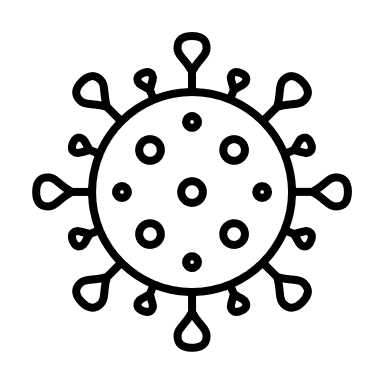 STANDARD: PRIMO LOCKDOWN
Temi affrontati in questo blocco:
Protezioni;
Modalità di vivere la sessualità individuale; 
Modalità di vivere la sessualità di coppia;
Cambiamenti rispetto al periodo pre-quarantena; 
Fattori che hanno influenzato i cambiamenti nella sessualità.
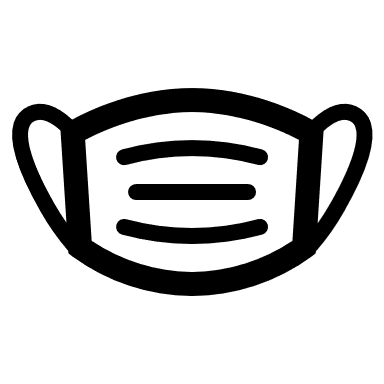 ESEMPIDOMANDE
Utilizzando la scala numerica riportata qui sotto, indichi quante volte durante il primo lockdown ha partecipato alle seguenti esperienze sessuali.
Sessualità di coppia
Sessualità individuale
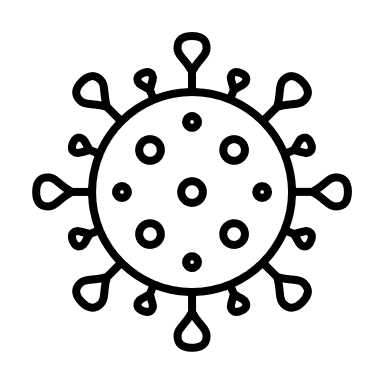 BLOCCO: PERIODO ESTIVO
Temi affrontati in questo blocco:
Paura del contagio esperita;
Comportamenti di vicinanza (fisica e sessuale) adottati;
Cambiamento nelle abitudini adottate durante il lockdown.
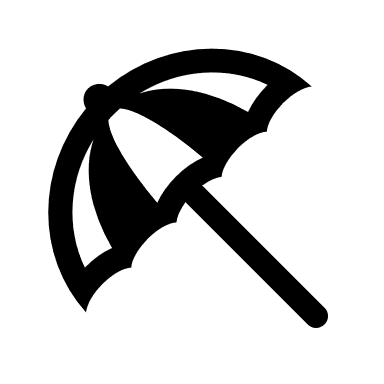 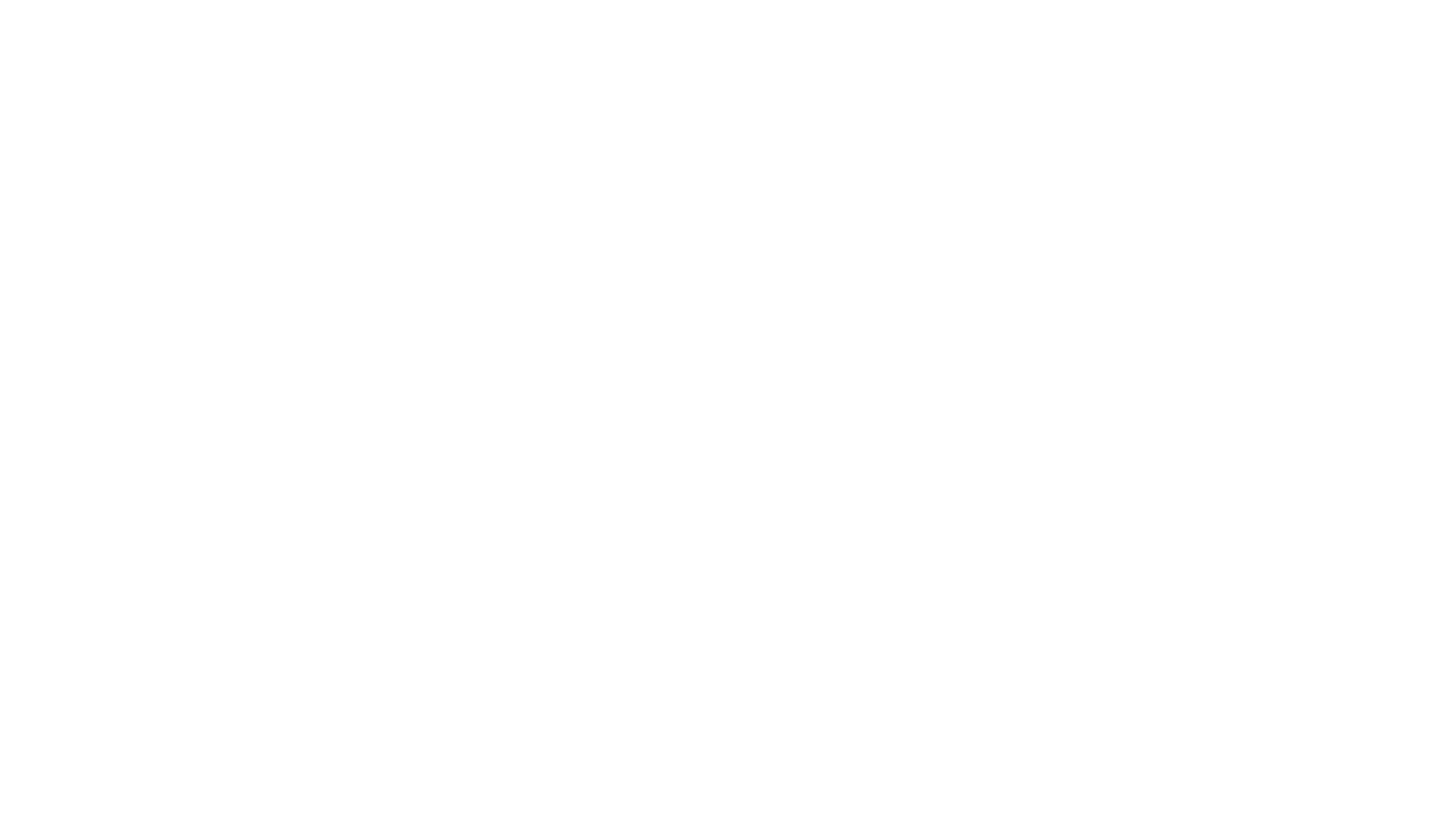 ESEMPI DOMANDE
Come vi siete comportati durante il vostro primo incontro dal vivo successivo al primo lockdown?
Abbiamo tenuto la mascherina e mantenuto la distanza di un metro
Abbiamo tenuto la mascherina ma non abbiamo mantenuto la distanza di un metro
Non abbiamo tenuto la mascherina e non abbiamo mantenuto la distanza di un metro
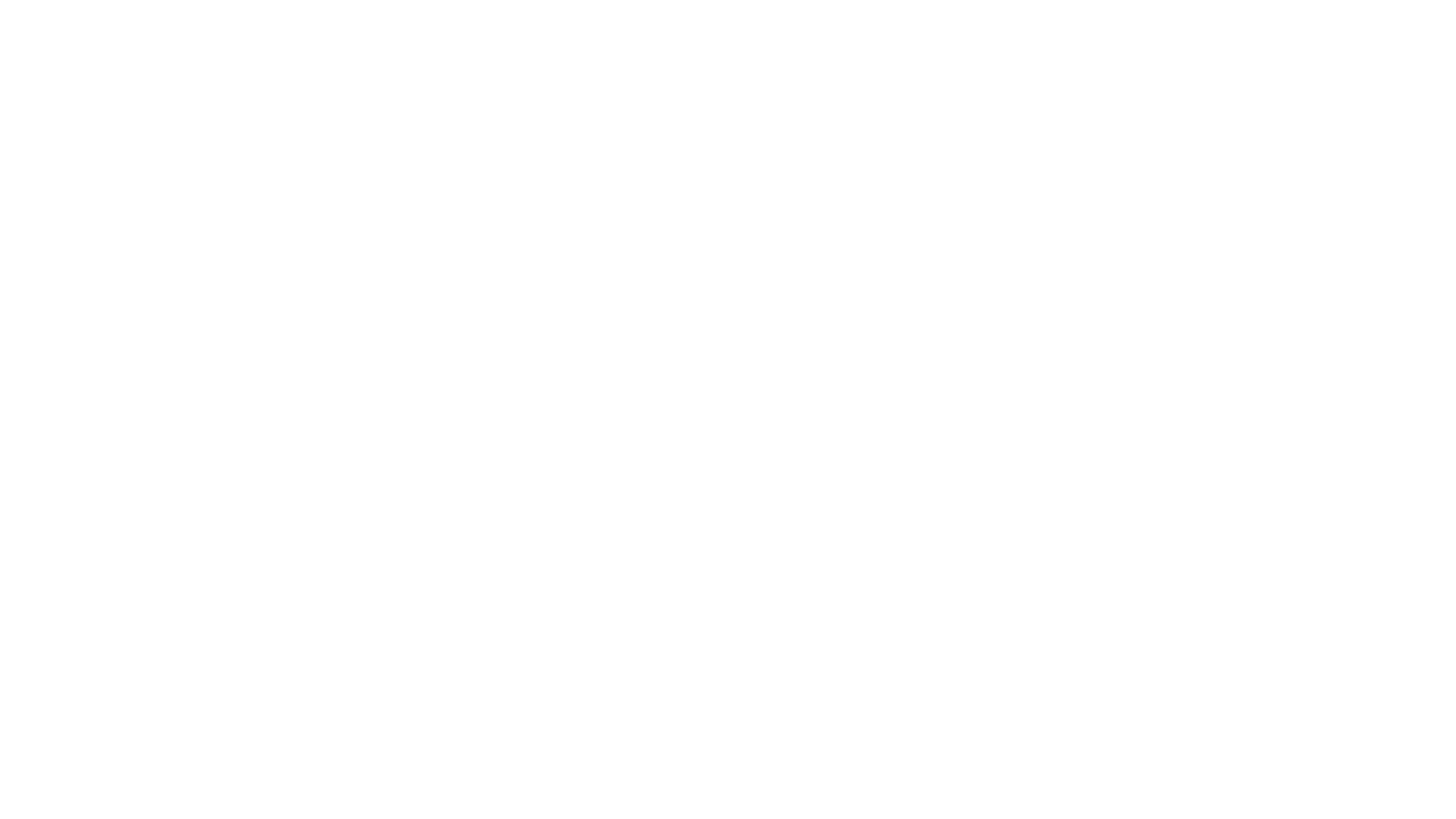 Come vi siete rapportati durante il vostro primo incontro dal vivo? (è possibile selezionare più di una risposta)
Nessun contatto fisico
Tenersi per mano  
Abbraccio
Bacio  
Petting
Rapporto orale
Rapporto  vaginale  
Rapporto anale
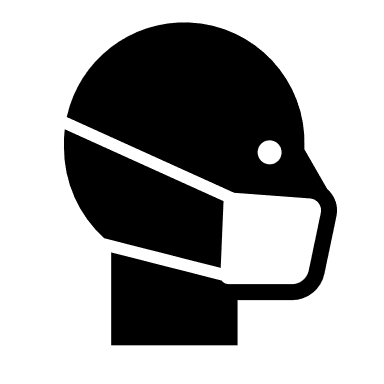 BLOCCO: SECONDO LOCKDOWN
Temi affrontati in questo blocco:
Protezioni;
Modalità di vivere la sessualità individuale; 
Modalità di vivere la sessualità di coppia;
Cambiamenti rispetto al periodo pre-quarantena; 
Fattori che hanno influenzato i cambiamenti nella sessualità.
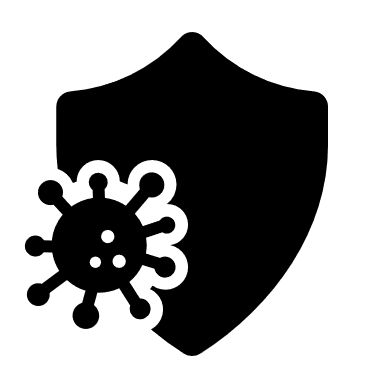 ESEMPIDOMANDE
Ripensando a com’era la Sua vita sessuale prima della pandemia, ha notato dei cambiamenti durante il secondo lockdown rispetto a:
STANDARD: DOMANDE CONCLUSIVE
Alcuni item sono stati presi dalle seguenti scale standardizzate:
BISF  The Brief Index of Sexual Functioning;
DASS-21 Depression Anxiety Stress Scales-21;
QMI  Questionario sulla qualità della relazione di coppia;
ESEMPIO BISF
Utilizzando la scala numerica riportata qui sotto, indichi quanto durante gli ultimi 15 giorni ha provato le seguenti condizioni.
ESEMPIO DASS-21
Per favore, legga ogni frase e poi indichi con quale frequenza la situazione descritta si è verificata negli ultimi sette giorni. Esprima la sua valutazione facendo un segno sul numero 0, 1, 2 o 3 secondo la scala di valutazione seguente. Tenga presente che non esistono risposte giuste o sbagliate. Non impieghi troppo tempo per rispondere a ciascuna affermazione, spesso la prima risposta è la più accurata.
ESEMPIO QMI
Ora risponda alle seguenti affermazioni utilizzando la scala numerica riportata sotto,
dove 1 significa decisamente in disaccordo e 7 decisamente d’accordo, selezionando il numero che corrisponde alla Sua risposta.
INFERENZE DAI DATI
Le domande vengono ripetute appositamente per permettere la comparazione dei dati ottenuti non solo in relazione al periodo pre-pandemia, ma anche confrontando i blocchi temporali che hanno caratterizzato la pandemia.

I primi dati emersi sono quelli delle domande aperte
Tra coloro che hanno risentito positivamente del lockdown le ragioni citate sono:
L’aumento del desiderio dovuto all’astinenza del lockdown;
La nuova relazione era abbastanza soddisfacente e si preoccupavano meno della paura del contagio.
Tra coloro che hanno risentito negativamente del lockdown e della paura del contagio i motivi più frequenti sono:
La distanza;
Mancanza di intimità laddove la coppia non fosse convivente;
Diminuzione dell’eccitazione per via dell’assenza di stimoli e svaghi dovuti alla quarantena.
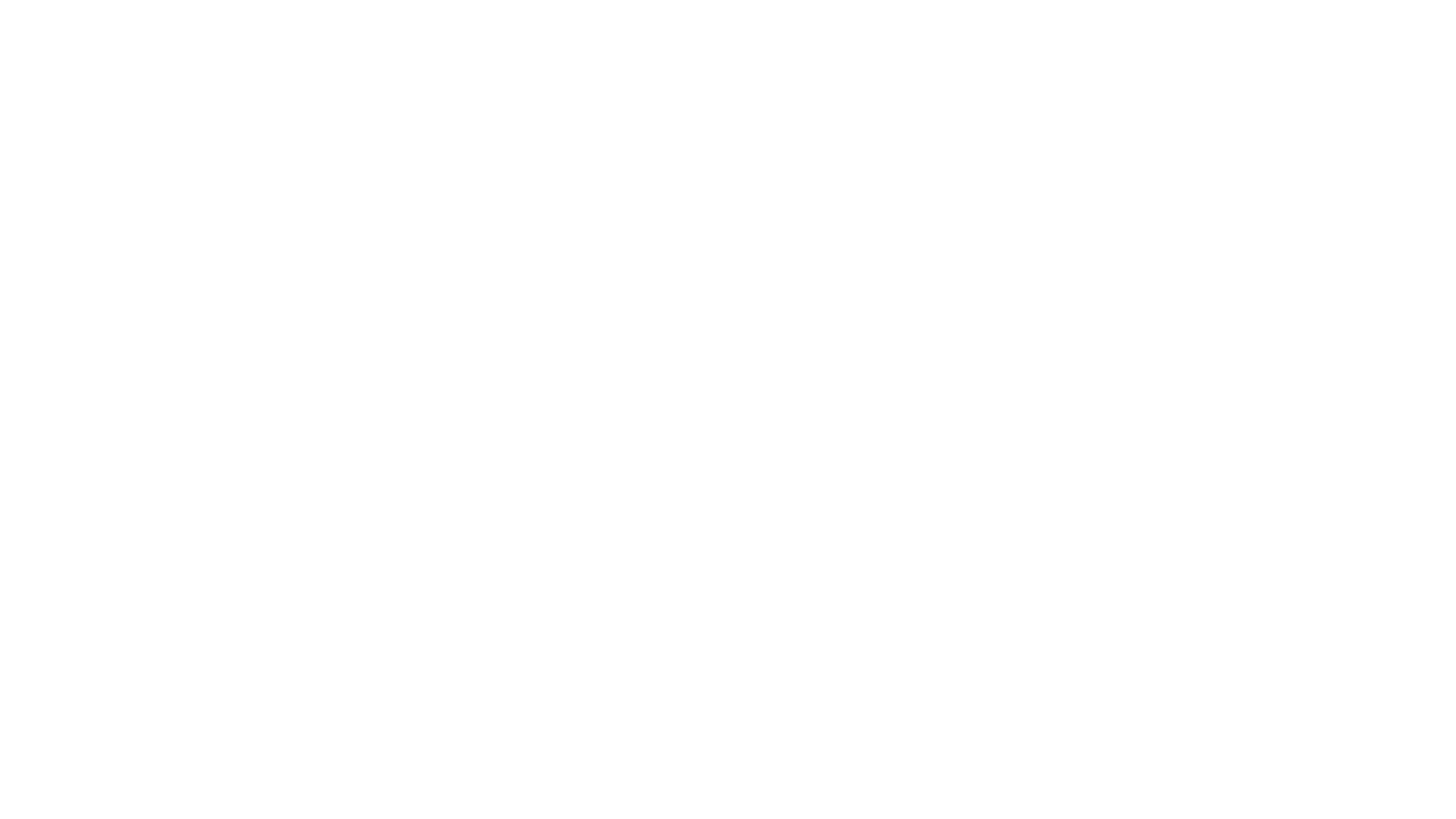 https://psicologiapd.fra1.qualtrics.com/jfe/form/SV_b1LTMGoZwcrFZ2t
LINK DEL QUESTIONARIO
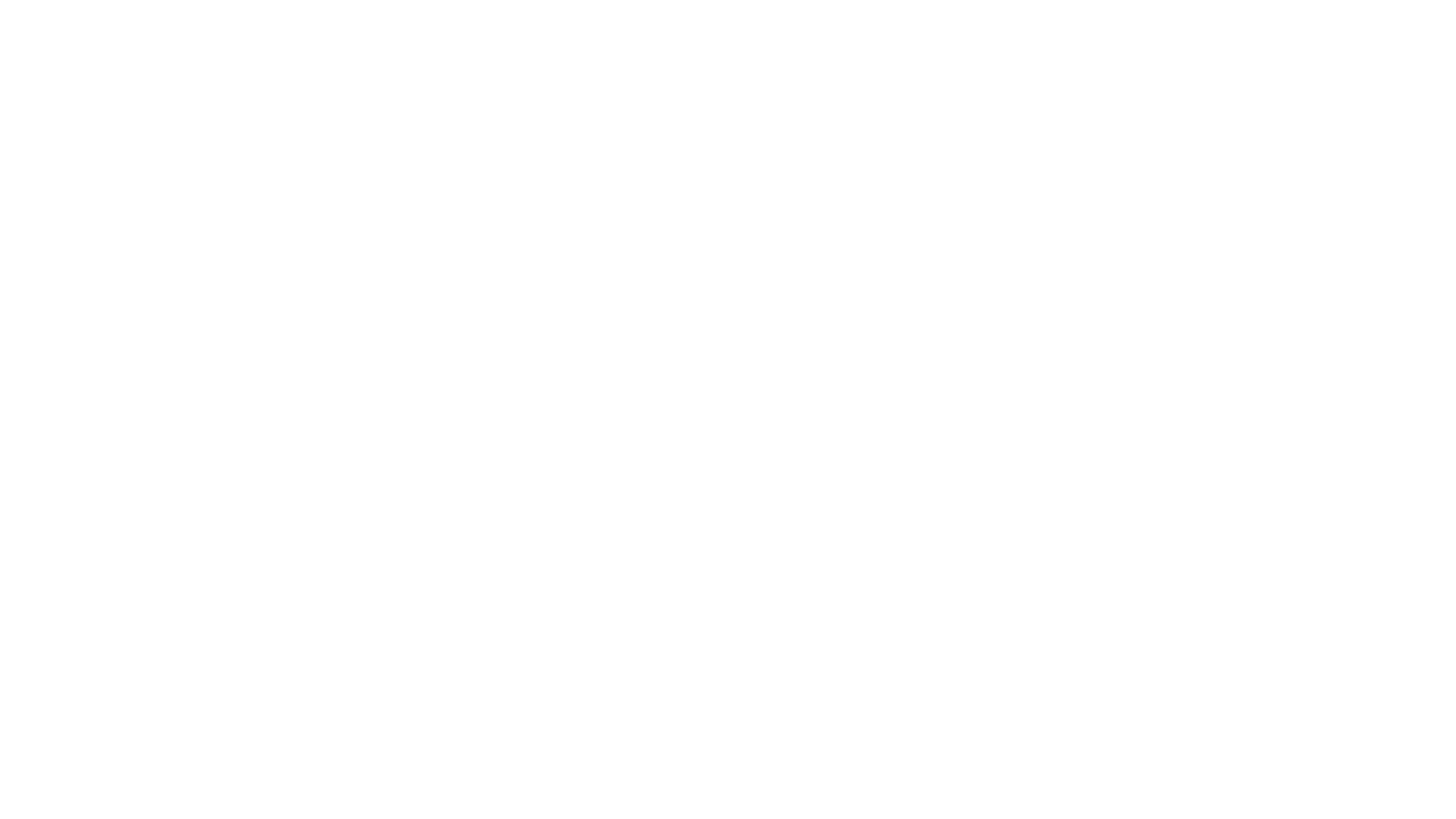 NEW RESULTS ARE COMING…
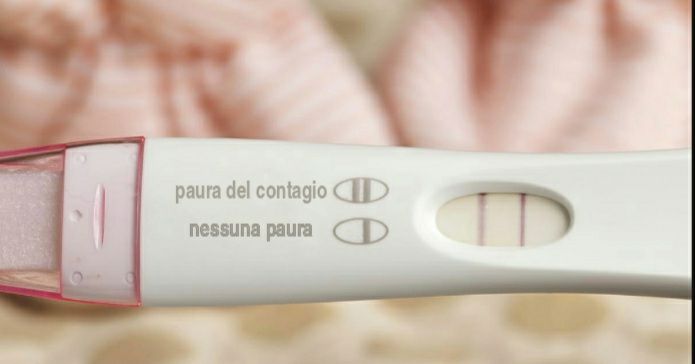